¿CÓMO PARTICIPAR EN LOS 
ENCUENTROS CONSTITUYENTES?
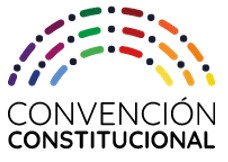 Secretaría de Participación Popular
Marzo 2022
1
¿Qué son?
1
Los Encuentros Constituyentes son instancias de participación para personas de los grupos históricamente marginados, organizaciones de la sociedad civil y colectivos que les representen, donde se llevarán a cabo diversos instrumentos de participación para grupos históricamente marginados (GHM), entre el 18 y el 26 de marzo:
Cabildos comunales
Encuentros autoconvocados
Participación individual

Buscan contribuir significativamente al desarrollo de la participación popular en la CC en su fase de deliberación y votación de normas y proyectarla a su fase de armonización.
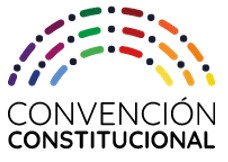 2
¿Cómo hacerlos?
2
Encuentros/Cabildos por grupos con la participación mínima de 4 personas, realizados en modalidad presencial, virtual e híbrida. 

Todos los encuentros y cabildos deben ser registrados en la plataforma, a través de un acta única de registro, a más tardar el 27 de marzo para ser sistematizados por la Secretaría de Participación Popular y ser presentados a la Convención Constitucional. 
(Previo a esto es necesario completar el Registro de Participación en esta web con número de serie de la cédula o clave única)

La sistematización se realizará de manera independiente para cada uno de los GHM.

Para los GHM la plataforma contará con adecuaciones específicas, entre ellas  el registro y validación con un solo RUT; también el acta única de registro de estos grupos contará con una vía alternativa de envío, a través de una planilla Excel al mail sppopular@chileconvencion.cl
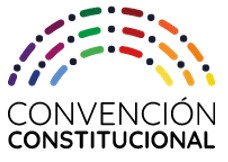 3
El paso a paso de su realización
3
Iniciando el espacio

Se debe contar con alguien que facilite el espacio y con alguien que registre.
Establecer un espacio y ambiente de confianza para intencionar que las personas participen fluidamente: saludarnos, presentarnos y explicar que va a ocurrir, cuánto tiempo aproximado nos va a tomar, y cuales son los derechos de las y los participantes (voluntariedad, anonimato, libertad de expresión, etc.)
Estamos en un espacio seguro donde prima el cuidado y el respeto; todas las opiniones son igualmente importantes y no son materia de juicio. 
Procurar no extenderse demasiado en cada intervención para que todas y todos puedan opinar.
Intentar respetar un orden “trenzado” para el uso de la palabra, vale decir, alternar entre mujer y hombre y así sucesivamente. 
En caso de que el encuentro/encuentro sea virtual, mantener los micrófonos silenciados cuando no estemos hablando, levantar la mano y respetar el orden de las palabras.
Comunicar que al finalizar el encuentro se hará lectura de lo registrado, para que quienes participaron validen lo que quedó ahí escrito.
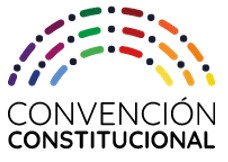 4
El paso a paso de su realización
3
3
Continuamos

Escoger cuáles son los temas y normas sobre las que se hará la deliberación. 
Estas se deben leer cuantas veces sea necesario para asegurar que son comprendidas por todas/os. 
Mientras leemos y escuchamos los temas y normas, anotar los conceptos que no se conocen/comprenden. 
Al terminar la lectura, hacer una ronda de participación para preguntar cuáles fueron los términos o conceptos que no se conocen/comprenden. 
Pueden pasar tres cosas:
	I. tener un diccionario con términos preparado por la organización para ser consultado
	II. no tener información sobre el concepto y preguntar si alguien presente lo sabe 
	II. que alguien se ofrezca a buscarlo en internet
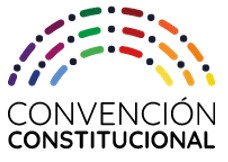 5
El paso a paso de su realización
3
Conversar, debatir y evaluar

Este paso es el corazón de todo el encuentro/cabildo, aquí se conversan los temas y las normas; se hace desde lo general a lo particular (no viceversa).

Hacer una ronda de opinión donde idealmente todas/os participen. Respecto de la redacción de cualquier parte de la norma podemos pensar en al menos 3 acciones: 

I.	Eliminar algo, porque se considera que una idea o tema de la norma no es necesaria y el 	resto está bien. 
II.	Reemplazar algo, porque se considera que hay una alternativa mejor a la idea o tema que 	se propone.
III. 	Transformar o adaptar algo, porque se considera que el fondo de la idea está bien pero se 	debería  decir de otra manera o incorporar algunos aspectos no dichos.
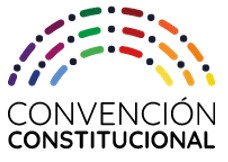 6
El paso a paso de su realización
3
Consensos

Realizar una ronda final para asegurar que todos los pasos previos se hayan cumplido a cabalidad:

Se ha aclarado el vocabulario.
Se ha dividido la norma en sus partes más importantes.
Se ha entregado una guía de acciones para ayudar a pensar en cómo hacer críticas a la norma.

Ahora toca establecer cuáles son los consensos y los disensos respecto de las críticas que las/os participantes han debatido.
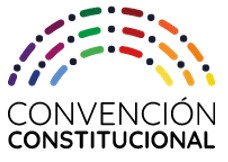 7
El paso a paso de su realización
3
Consensos
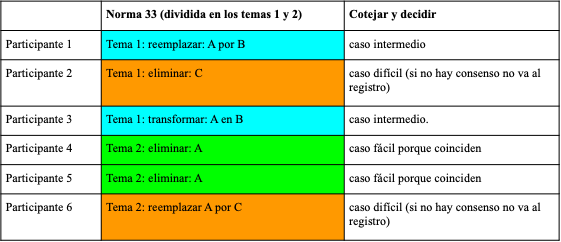 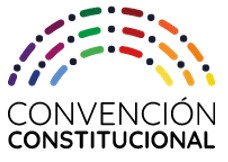 8
El paso a paso de su realización
3
Campaña de visibilización, relato, imagen, consigna, difusión masiva. Supone un fuerte componente comunicacional, con apoyo de las y los convencionales y los organismos colaboradores. 

Implementación de mecanismos de participación, ejecución simultánea de cabildos, encuentros con GHM; culminación de la consulta con el pueblo afrodescendiente, entre otras actividades.

Incidencia, en un 1er momento a las normas en debate en las Comisiones se presentarán en las Comisiones por las relatorías de participación popular; en un 2do momento las opiniones y propuestas sobre las normas aprobadas por el Pleno de la Convención se expondrán en el Pleno y en la Comisión de Armonización. 

La sistematización se realizará de manera independiente para cada uno de los GHM.
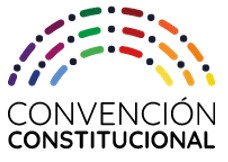 9
¡Muchas gracias!
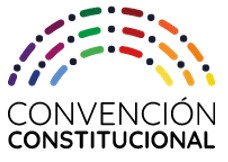 10